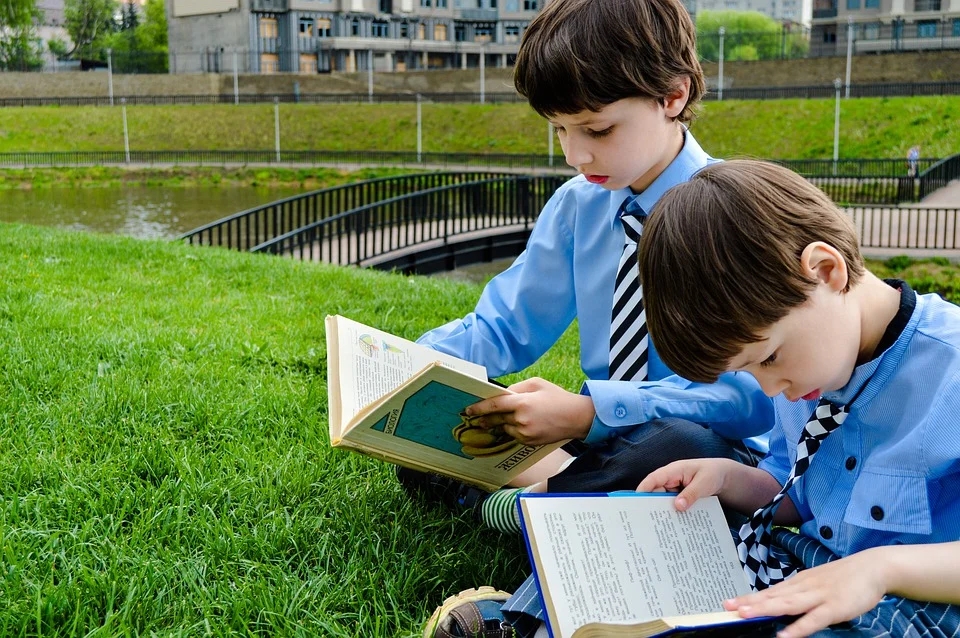 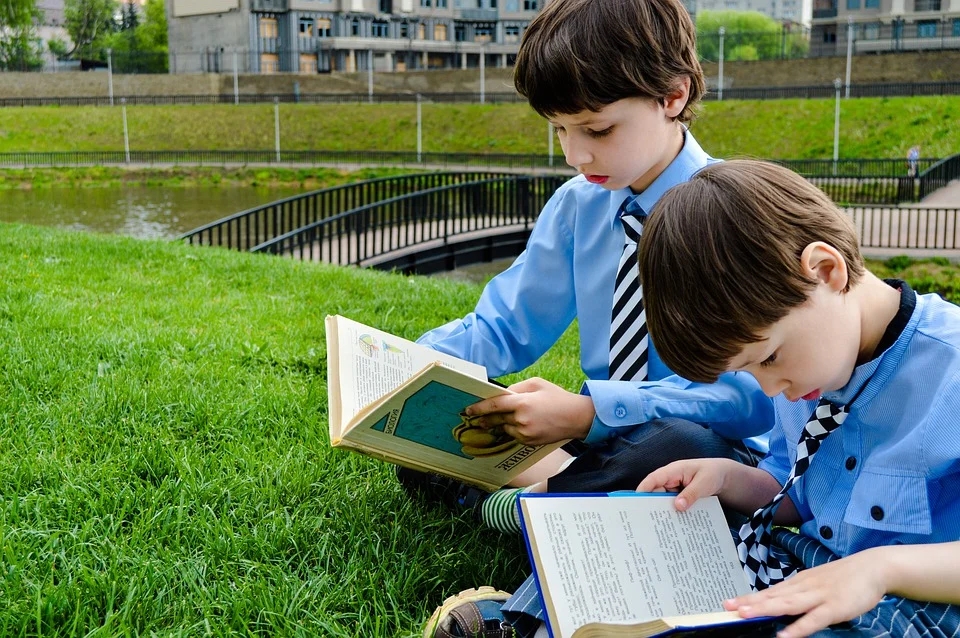 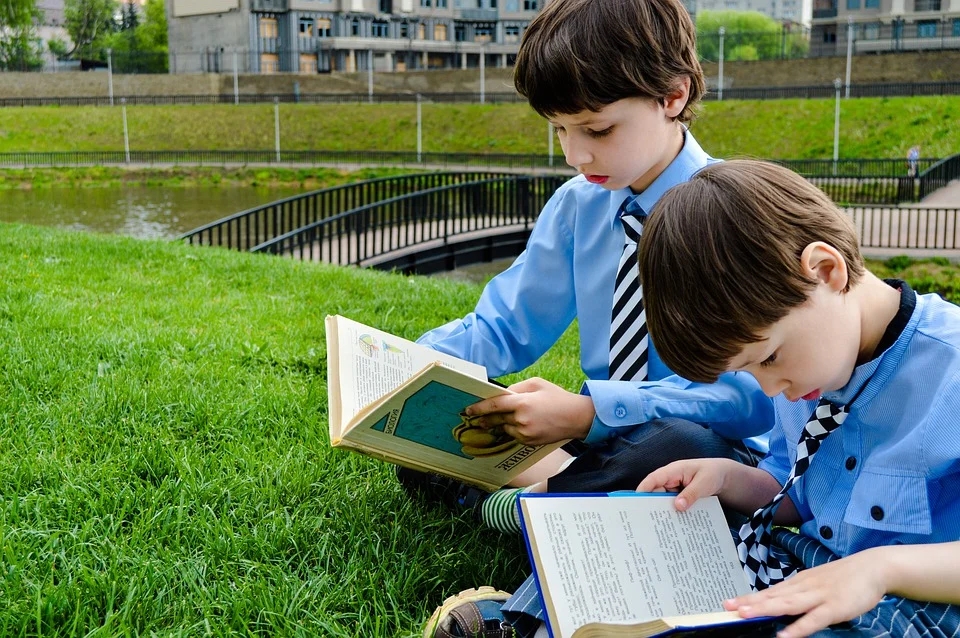 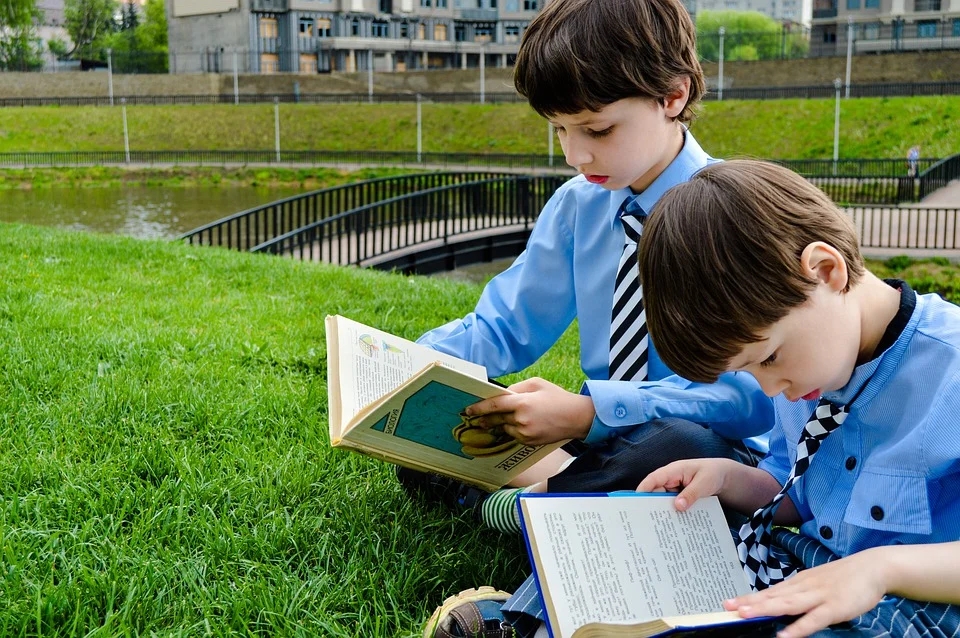 人教版小学数学六年级上册
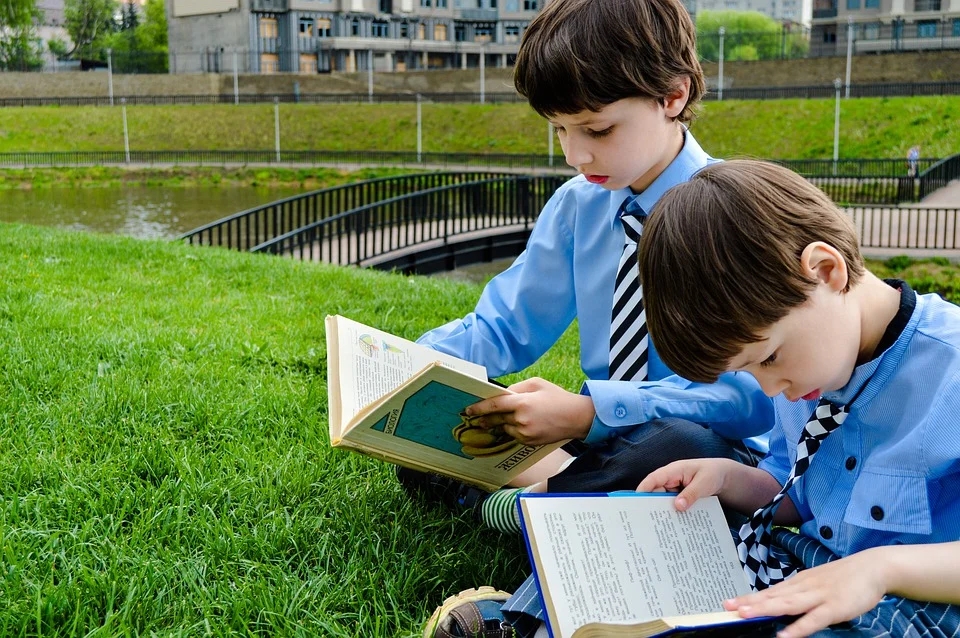 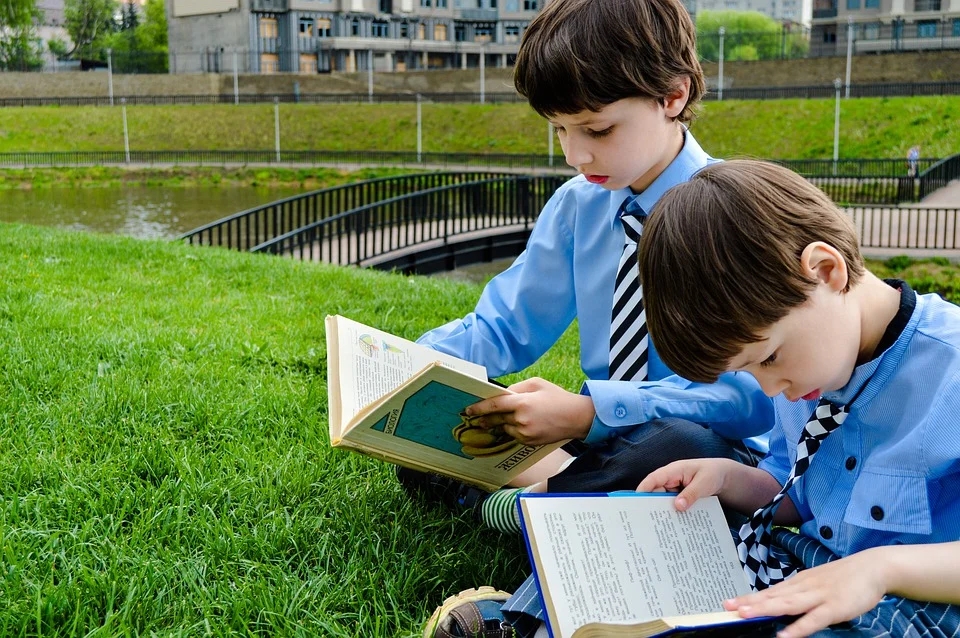 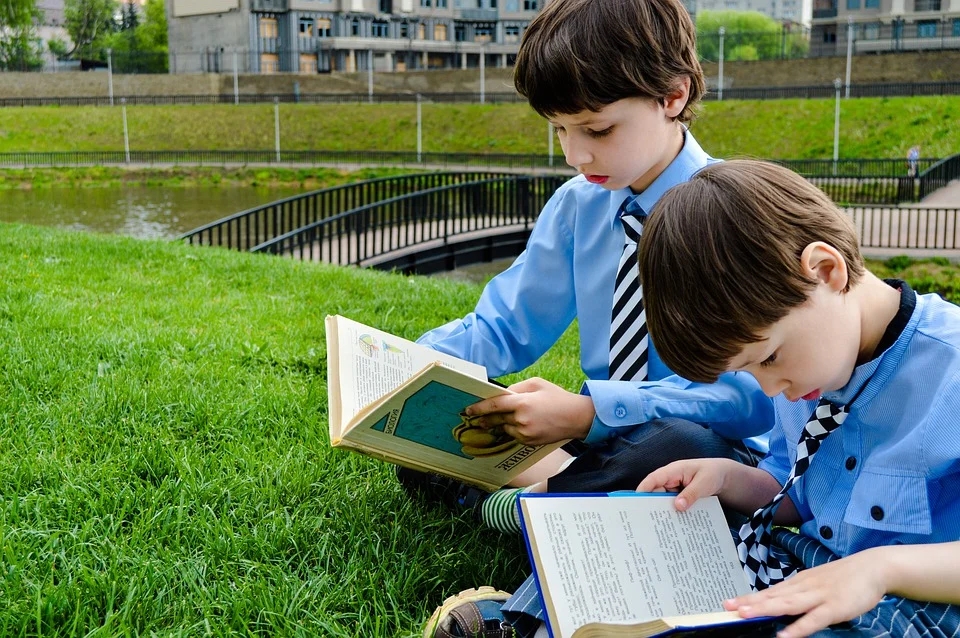 5.4圆环的面积
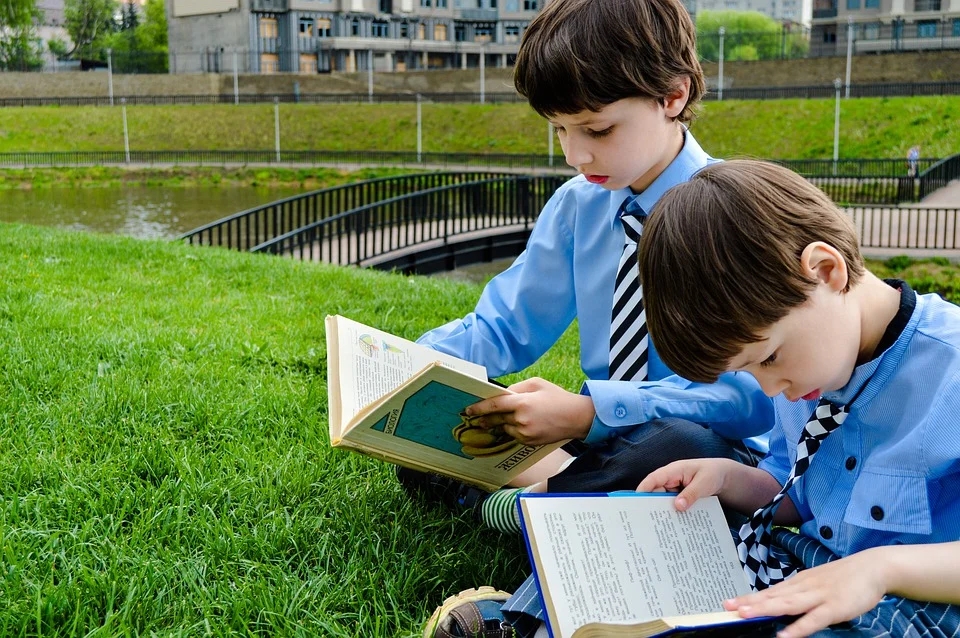 MENTAL HEALTH COUNSELING PPT
第五单元   圆
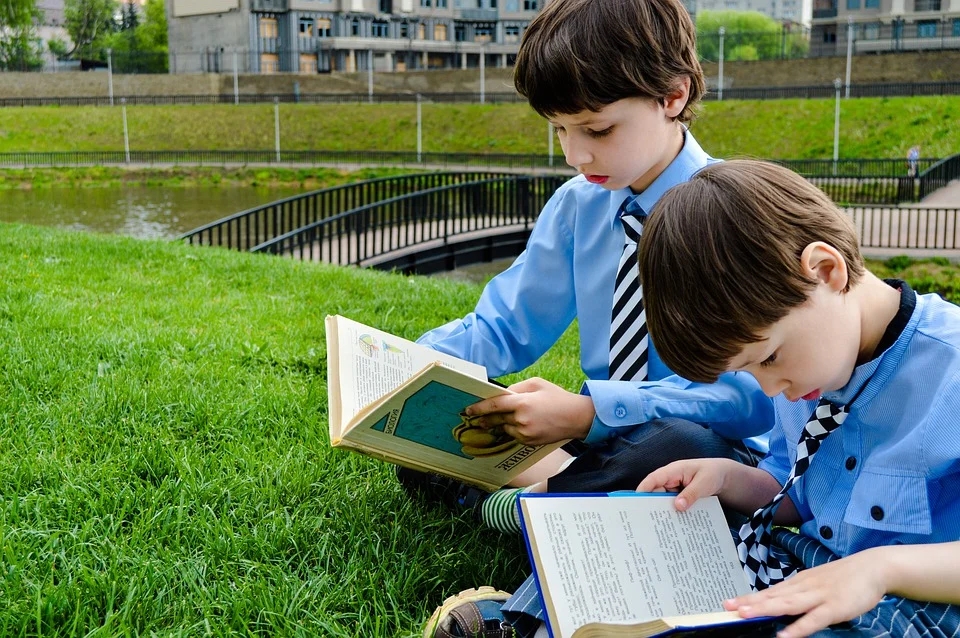 讲解人：PPT818  时间：20XX
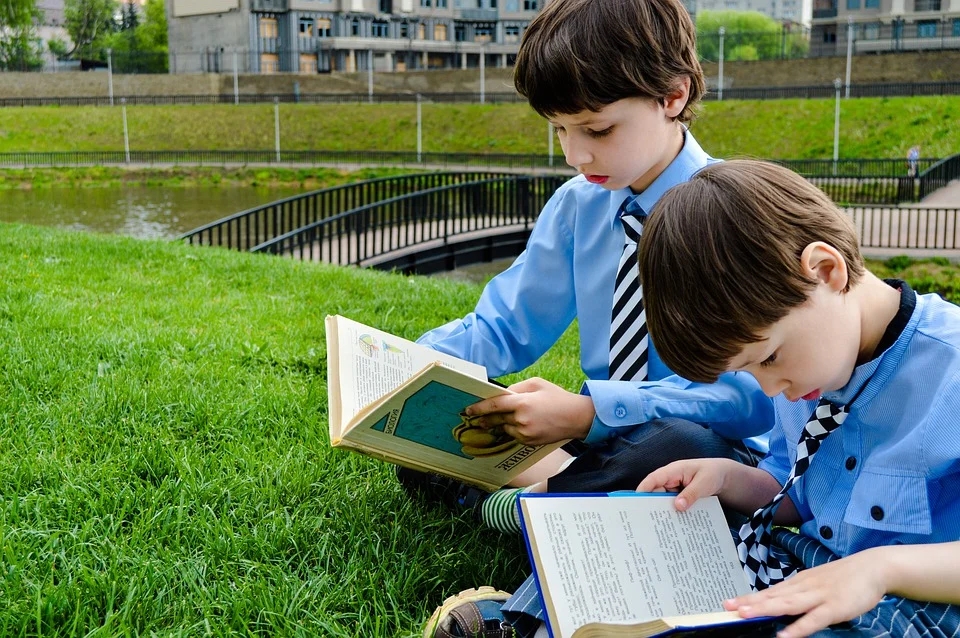 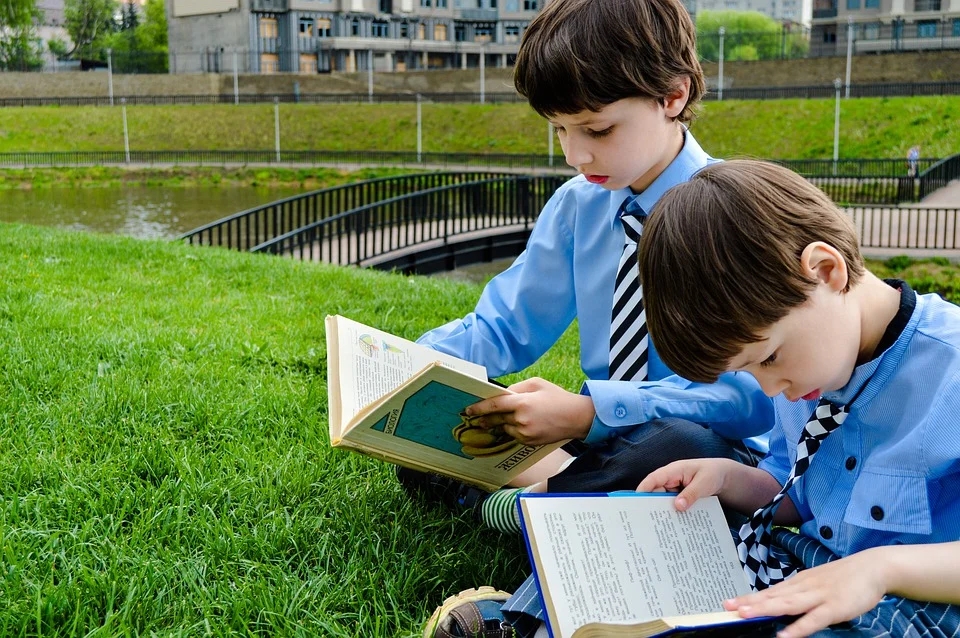 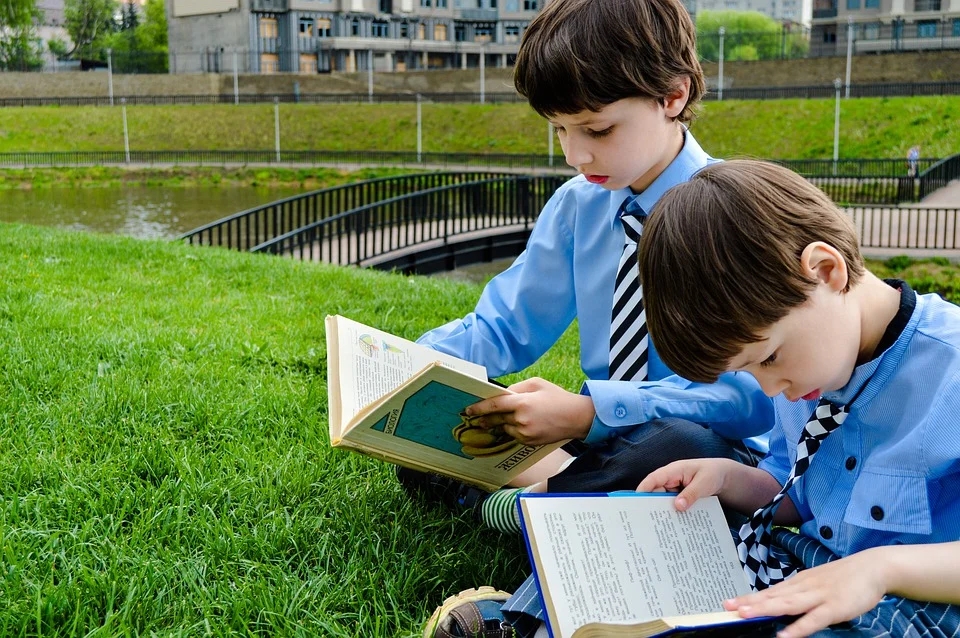 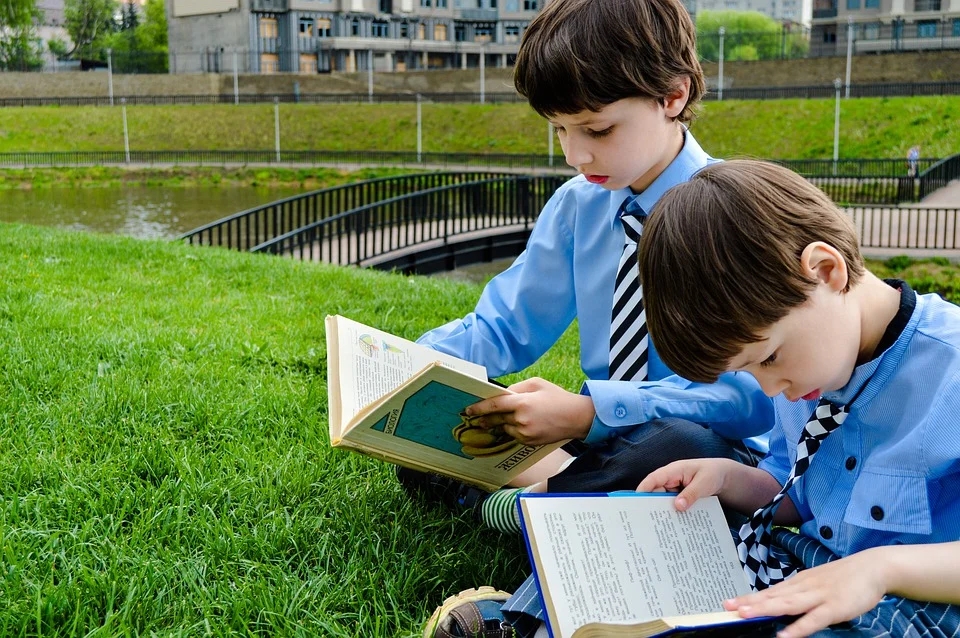 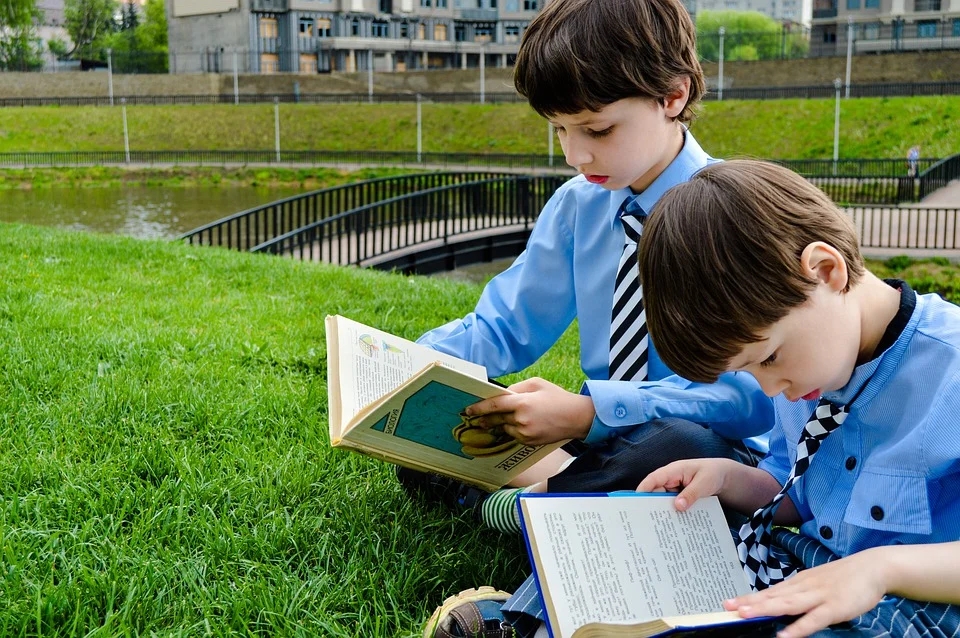 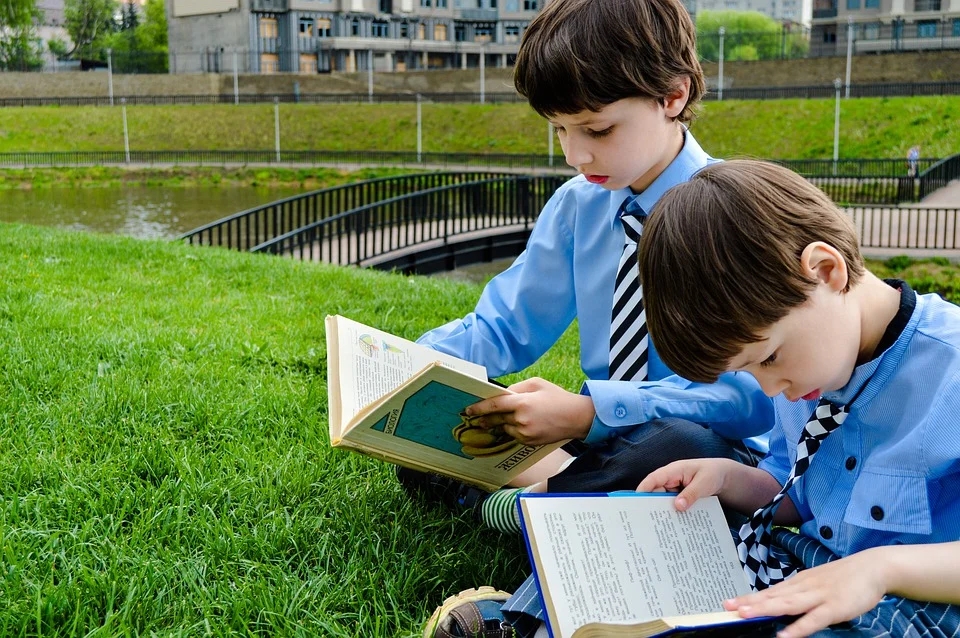 一、复习导入
圆的面积计算公式
S＝πr²
2、求下面各圆的面积。
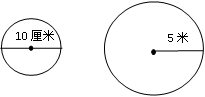 3.14×10=31.4(厘米)
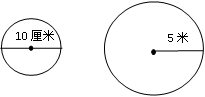 3.14×5×2=31.4(米)
二、自主学习 探索新知
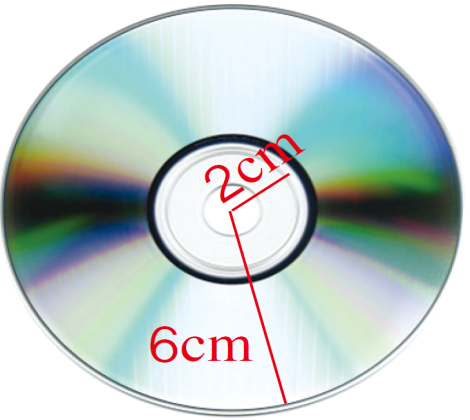 光盘的银色部分是一个圆环，内圆半径是2cm，外圆半径是6cm。圆环的面积是多少？
3.14×6²－3.14×2²
3.14×（6²－2²）
＝113.04－12.56
＝3.14×32
＝100.48（cm²）
＝100.48（cm²）
答：圆环的面积是100.48 cm²。
二、自主学习 探索新知
圆环面积＝外圆面积-内圆面积
S环＝πR2-πr2
S环＝π×(R2-r2)
三、巩固提高
1、一个圆形环岛的直径是50m，中间是一个直径为10m的圆形花坛，其他地方是草坪。草坪的占地面积是多少？
50÷2＝25（m）     10÷2＝5（m）
3.14×（25²－5²）
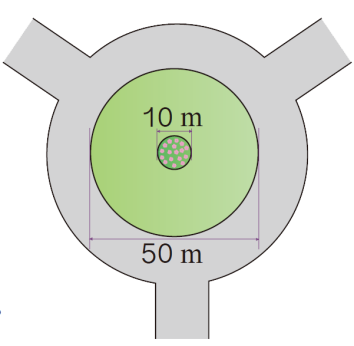 ＝3.14×600
＝1884（m²）
答：草坪的占地面积是1884m²。
三、巩固提高
2、已知一块玉璧的外直径是18cm，内直径是 7cm，这块玉璧的面积是多少？
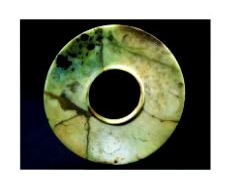 3.14×[(18÷2)2-(7÷2)2]
＝3.14×(81-12.25)
＝3.14×68.75
＝215.875(cm2)

答：这块玉璧的面积是226.08平方厘米。
三、巩固提高
3、左图中的大圆半径等于小圆的直径，请你求出阴影部分的面积。
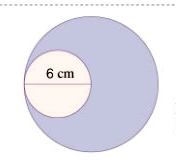 6÷2=3(cm)
3.14×（62-32）= 84.78(cm2)
三、巩固提高
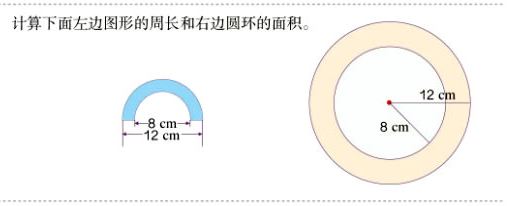 3.14×(12+8)÷2+(12-8)
 =35.4(cm)
3.14×（122-82）= 251.2(cm2)
四、课堂小结
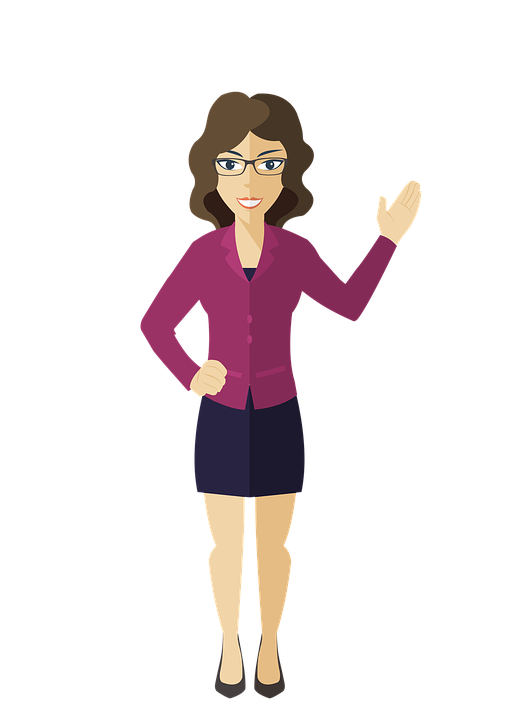 你有什么收获与疑问？
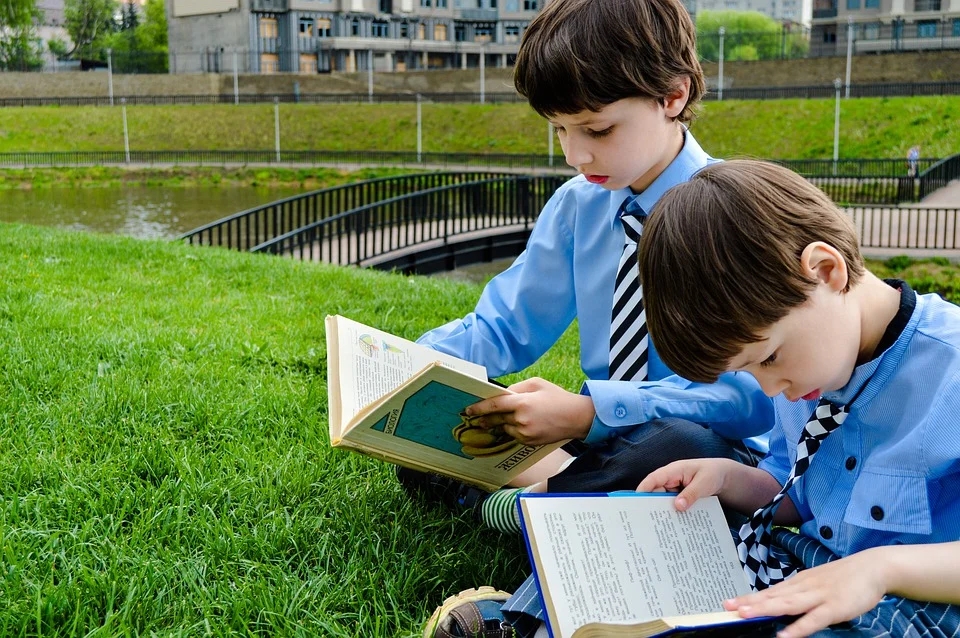 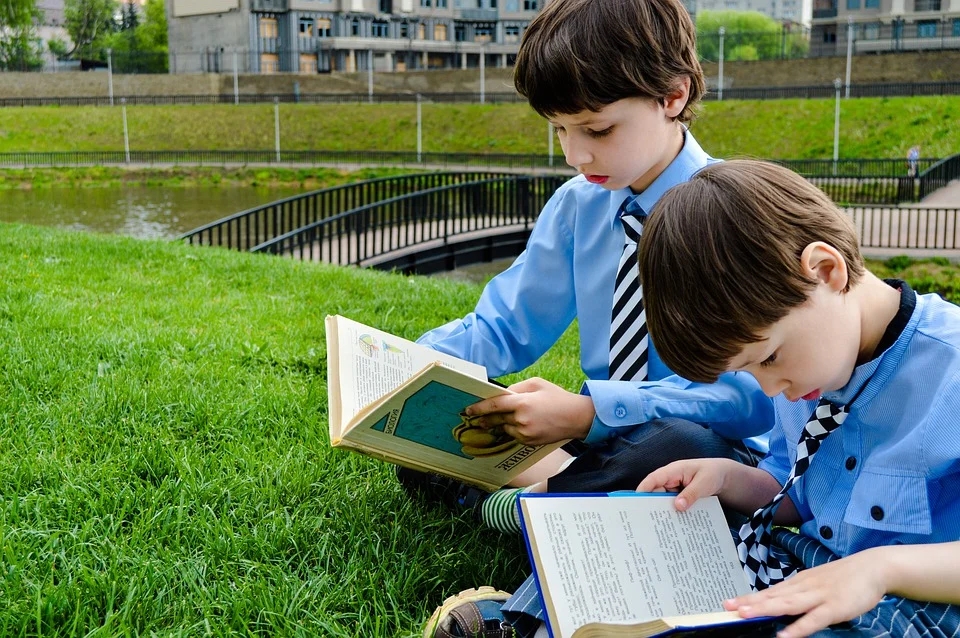 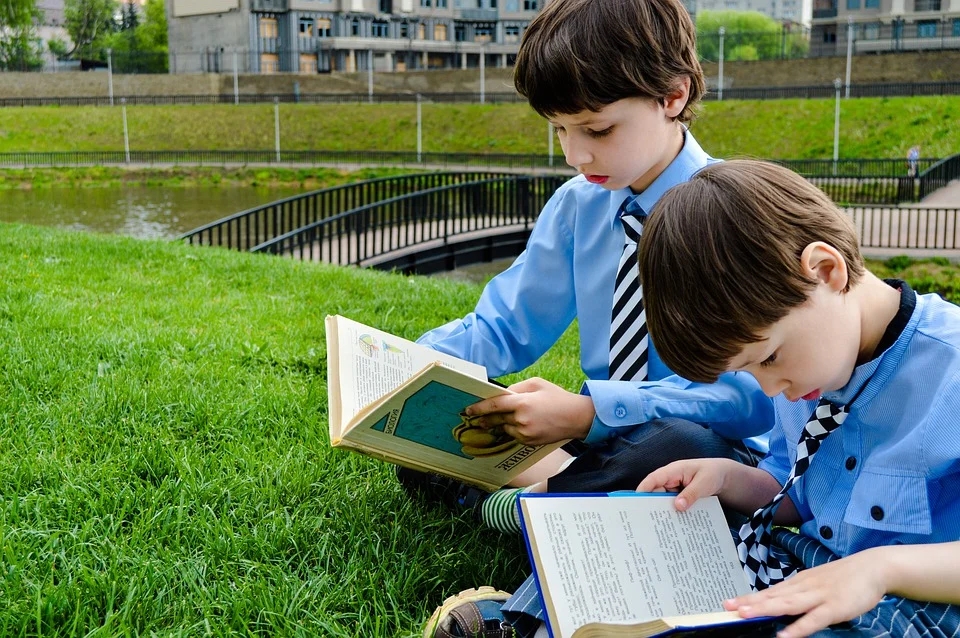 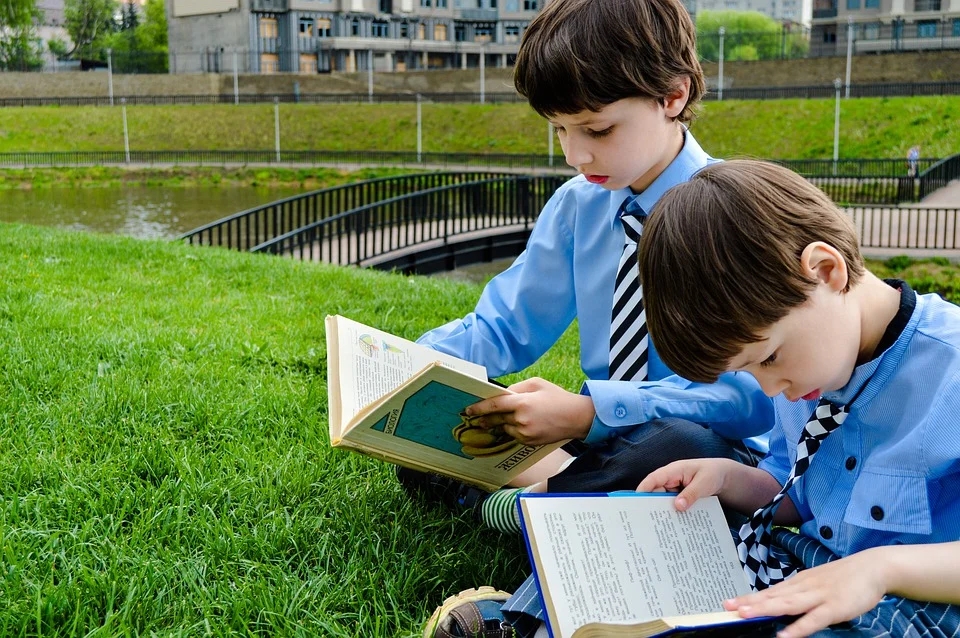 人教版小学数学六年级上册
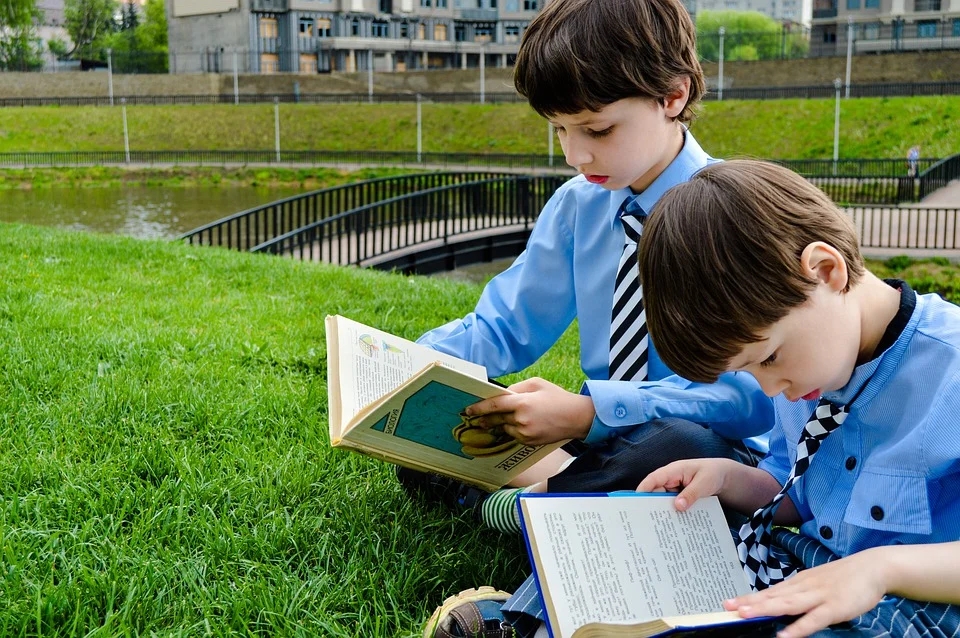 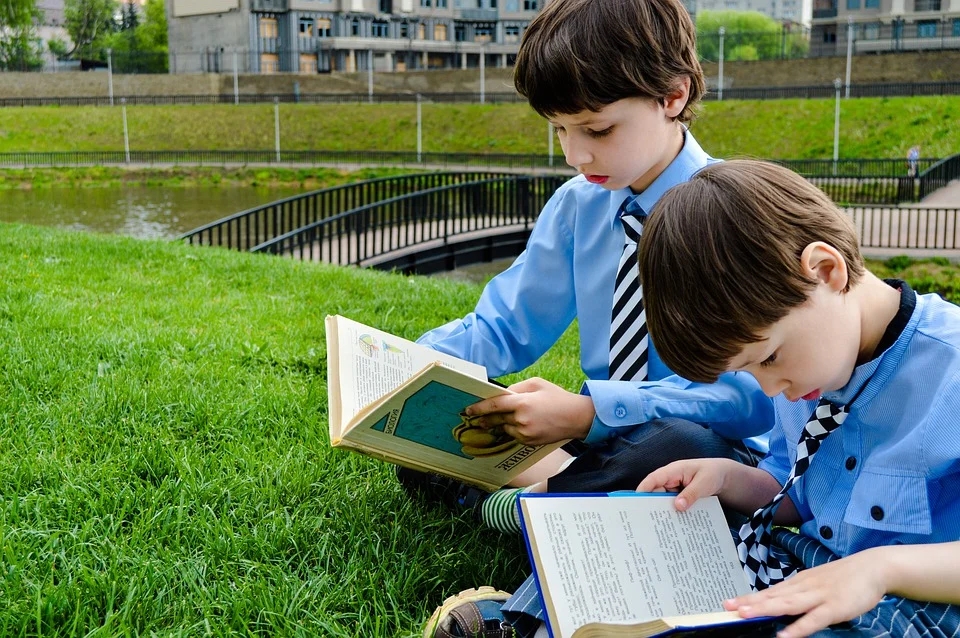 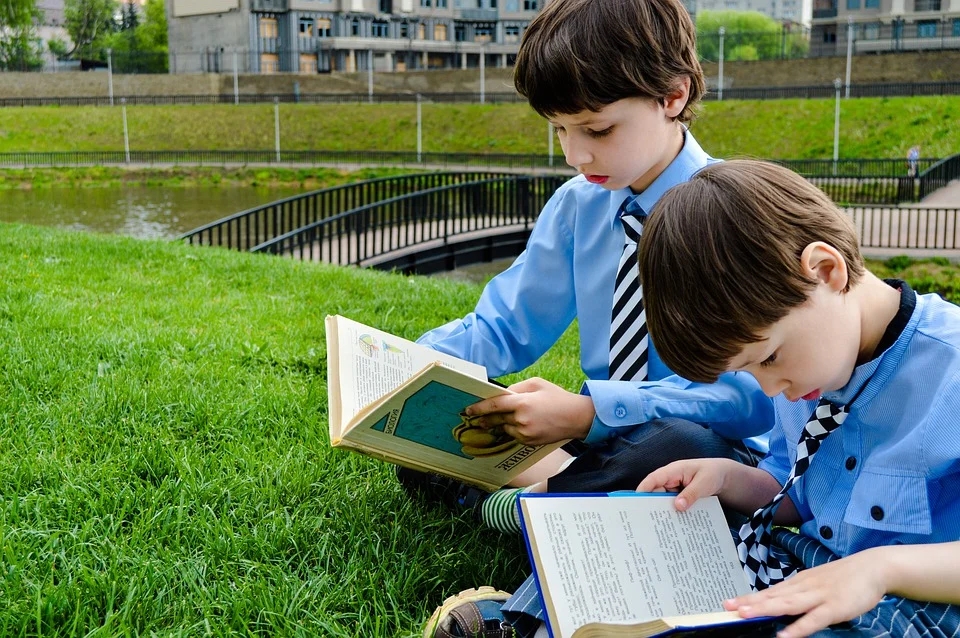 感谢你的聆听
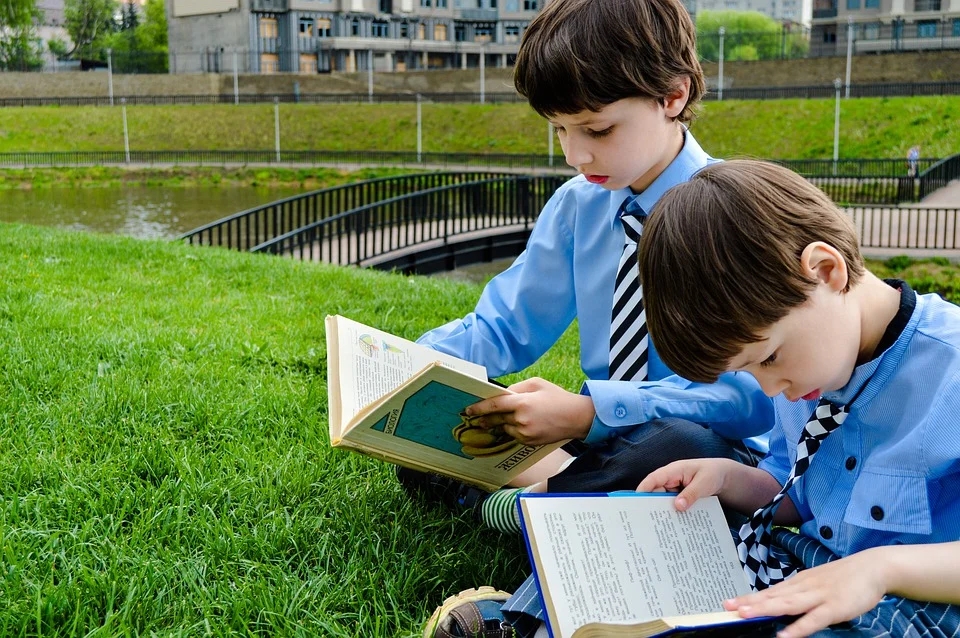 MENTAL HEALTH COUNSELING PPT
第五单元   圆
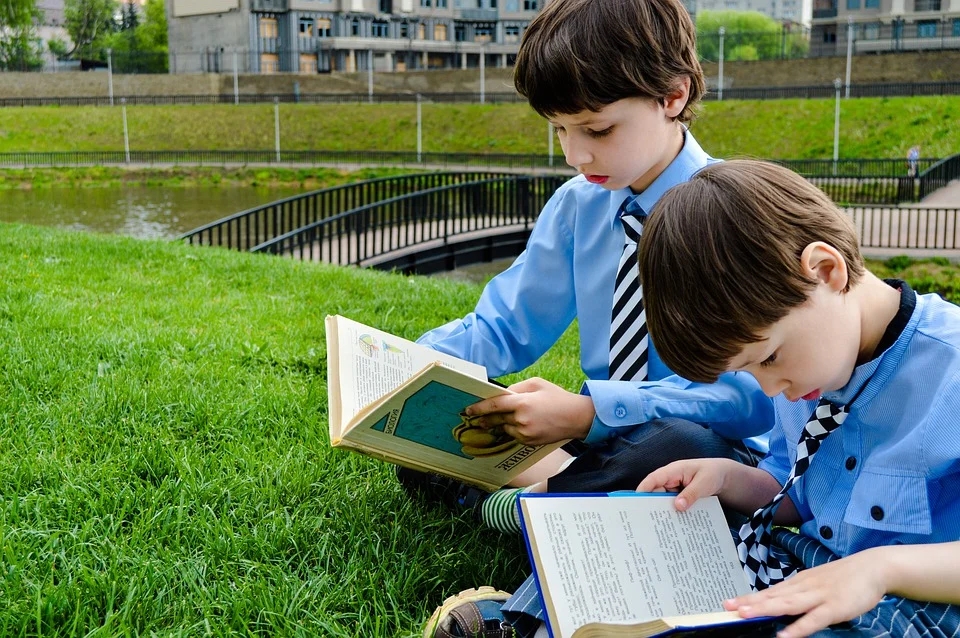 讲解人：PPT818  时间：20XX
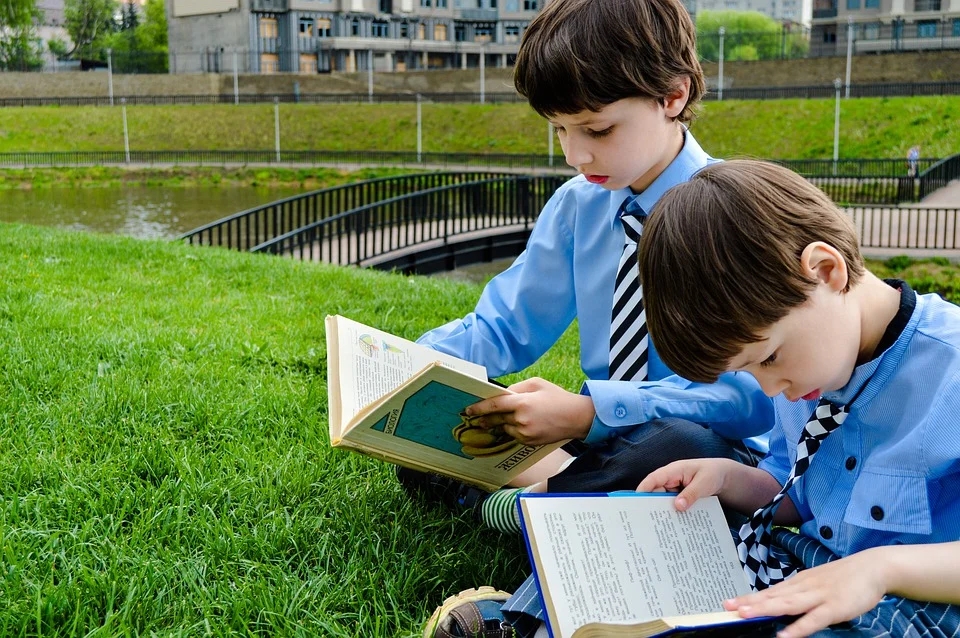 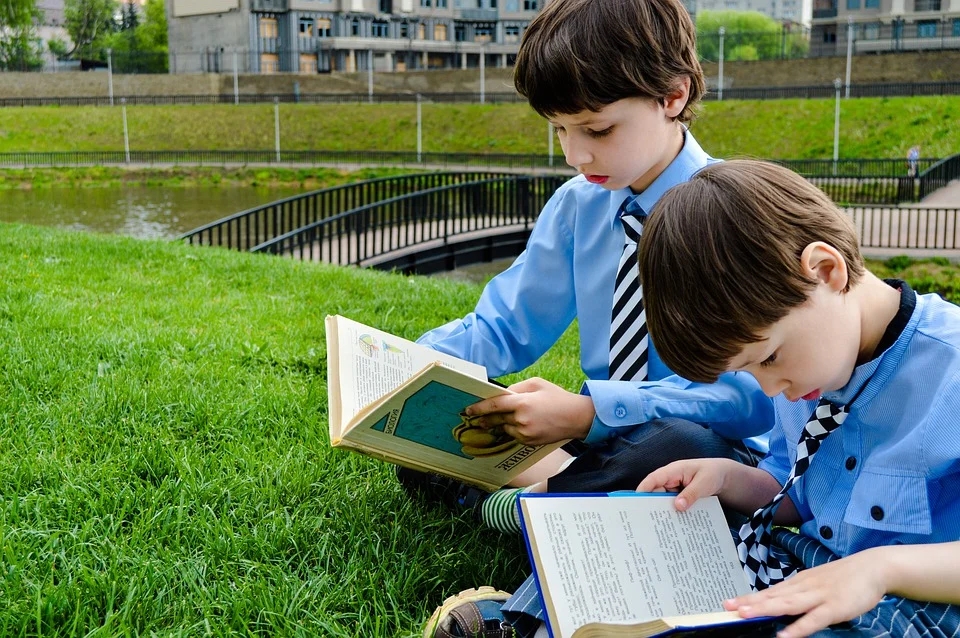 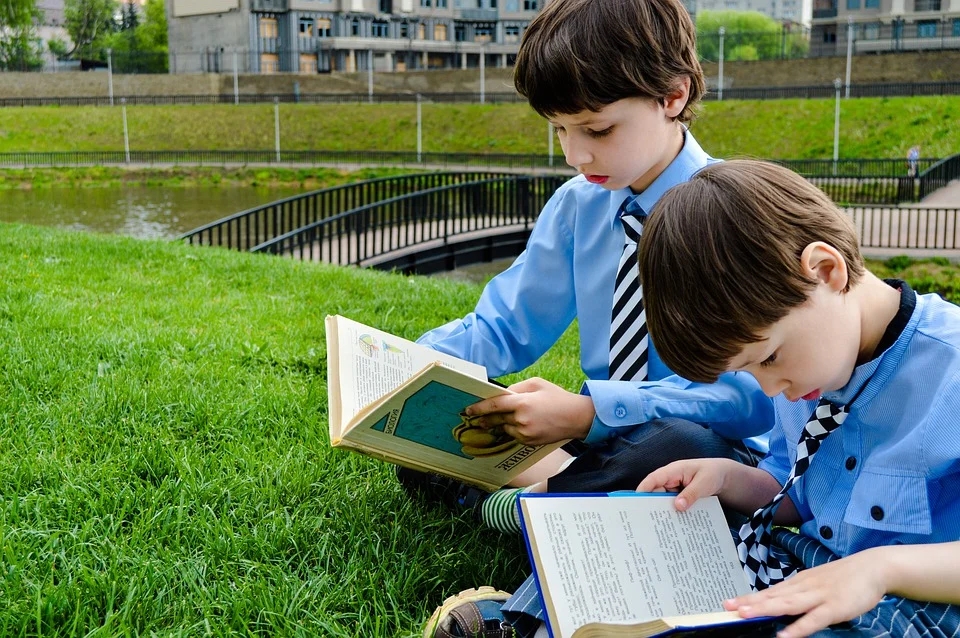 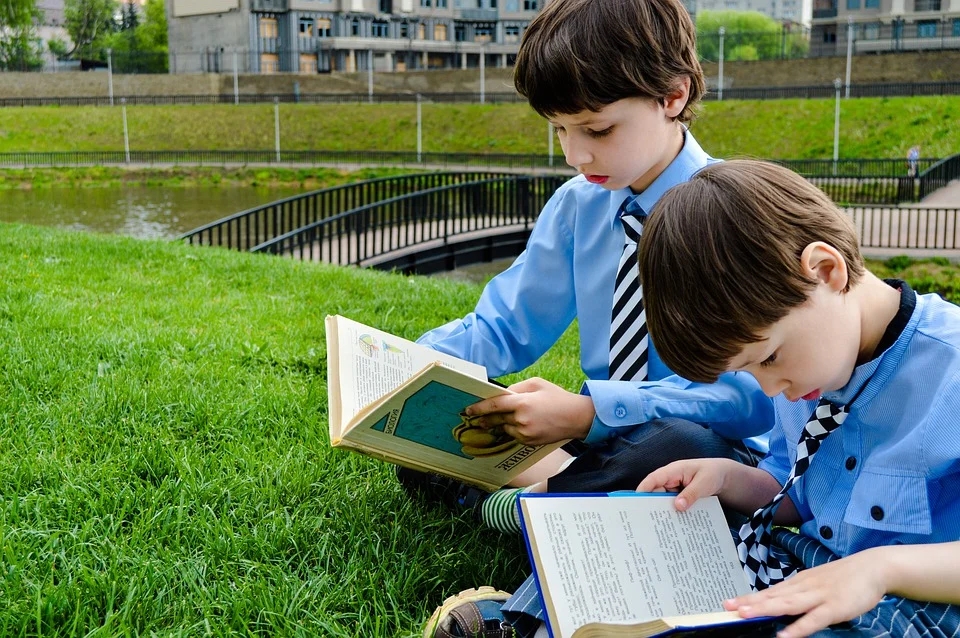 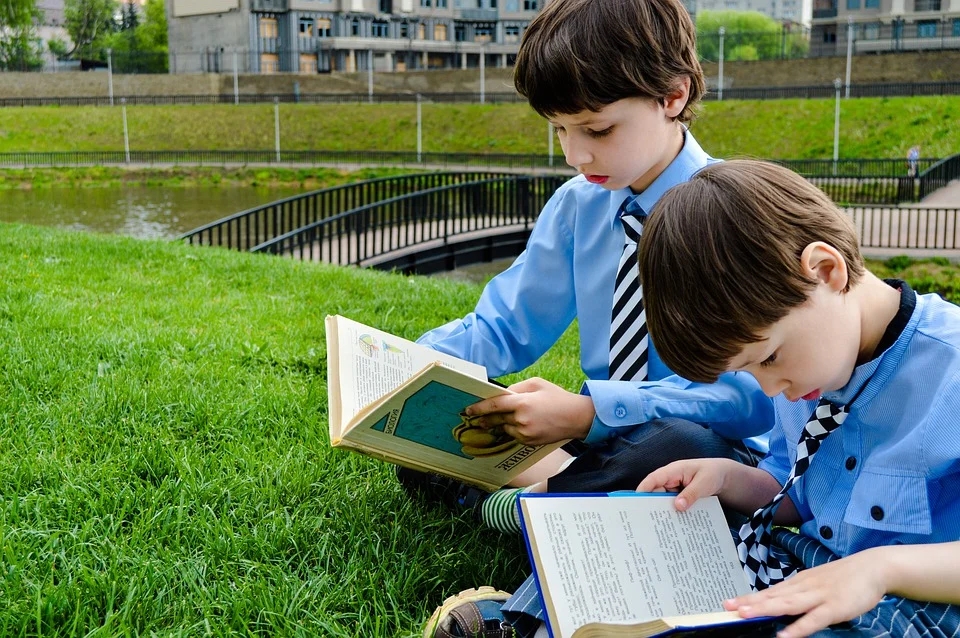 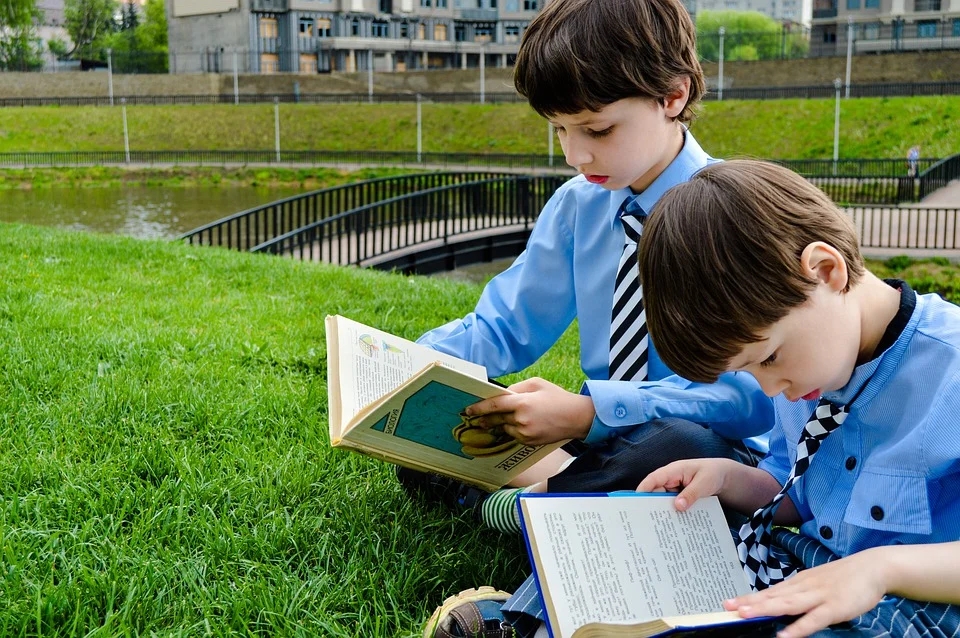